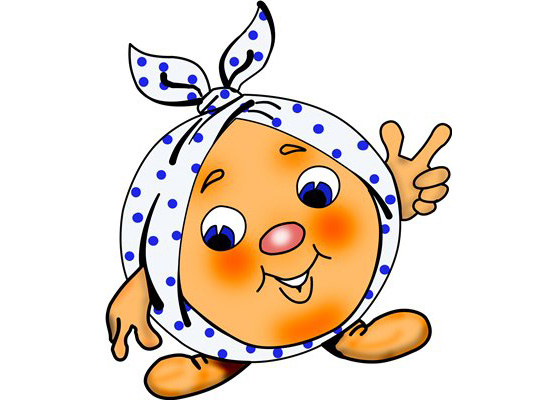 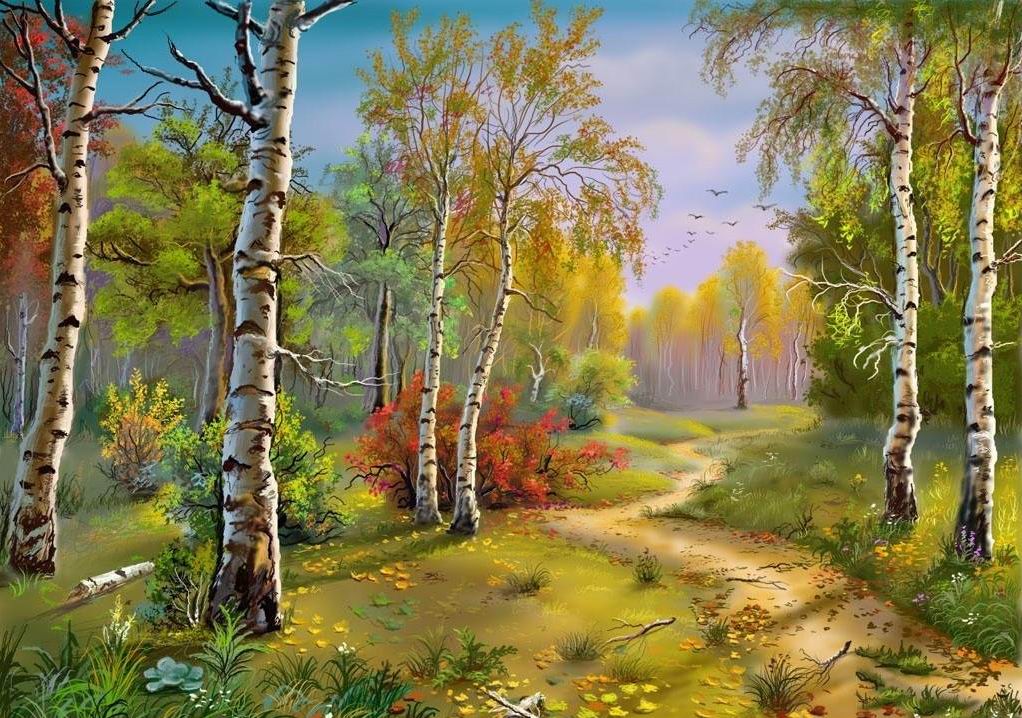 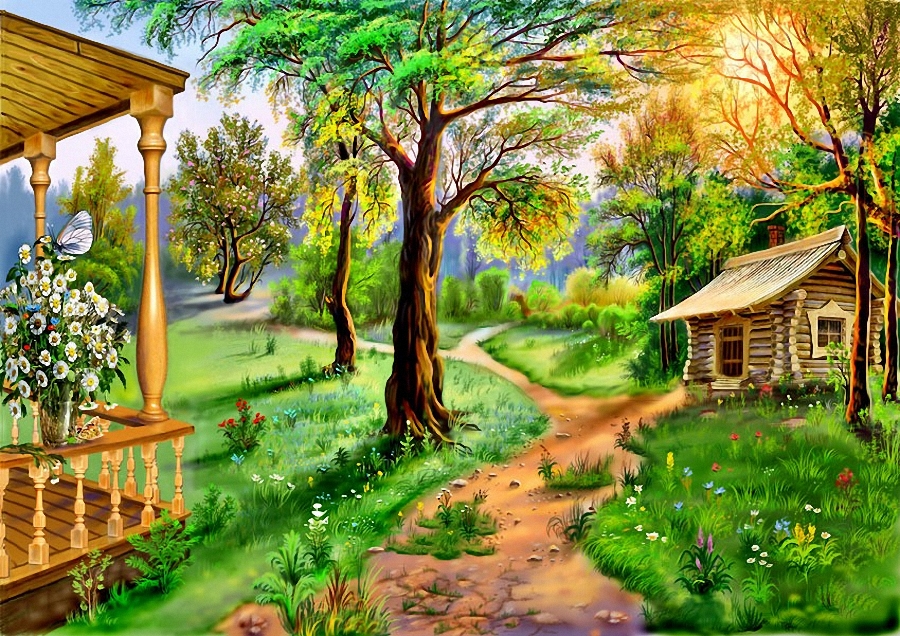 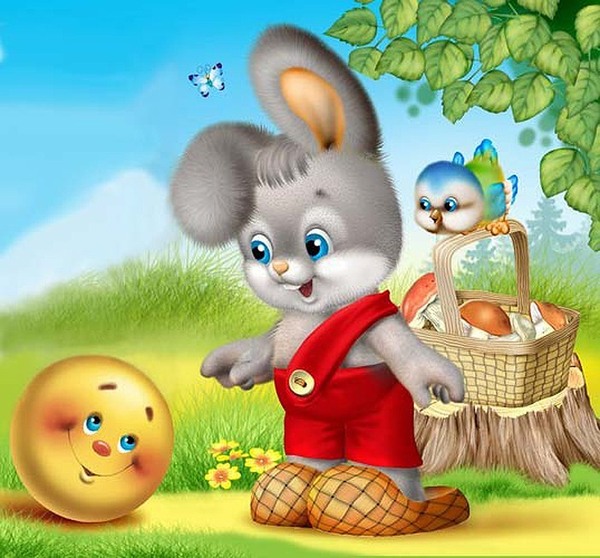 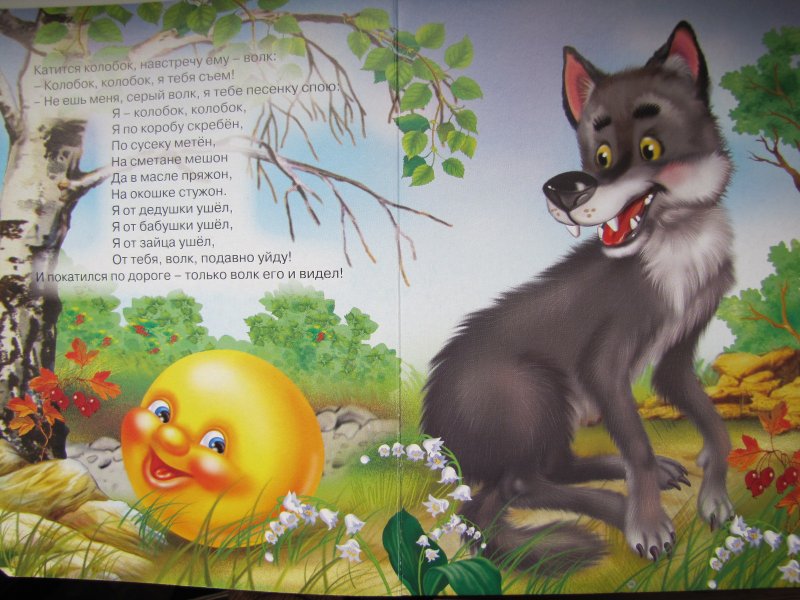 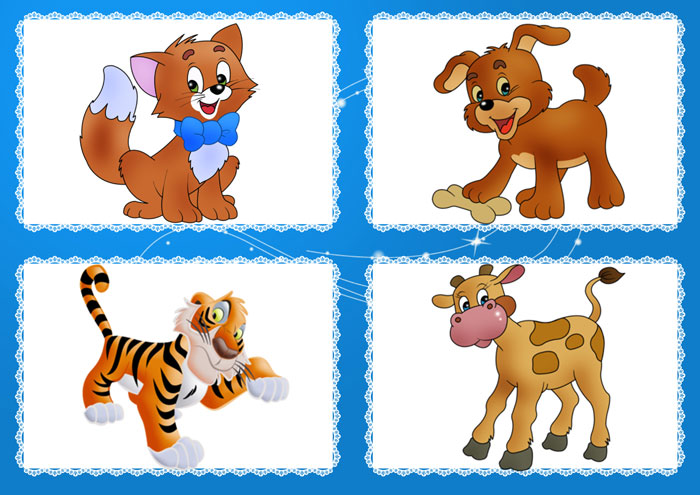 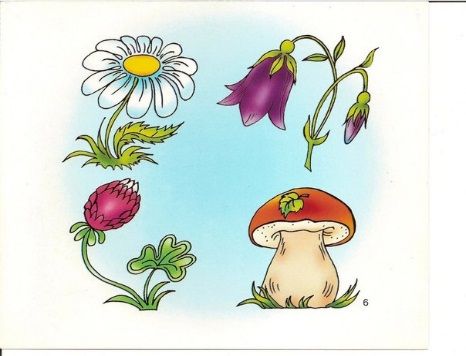 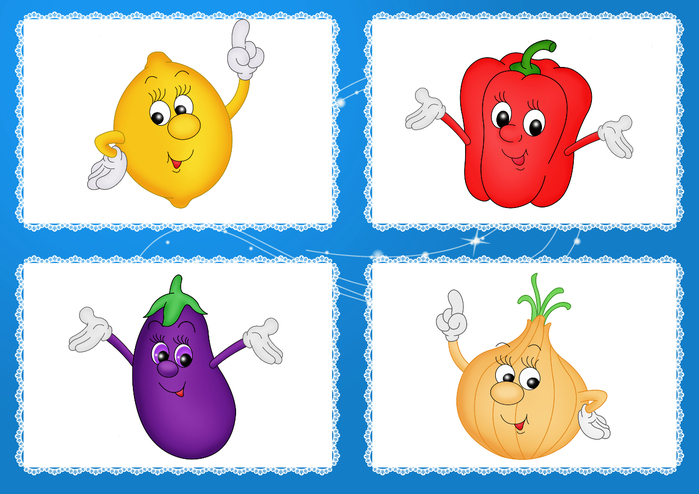 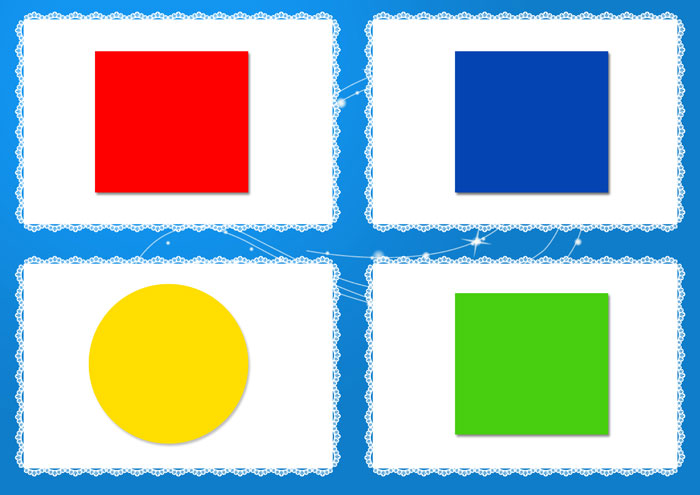 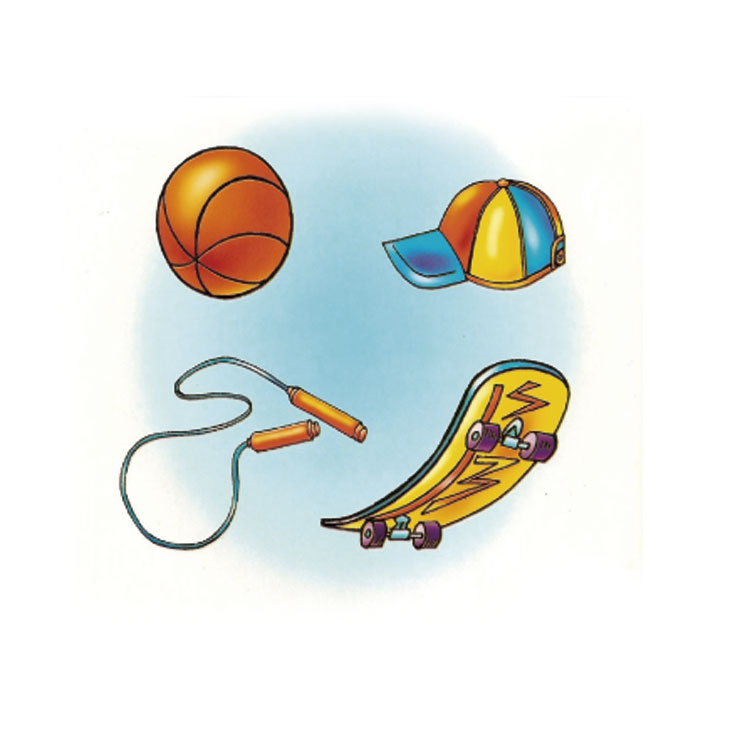 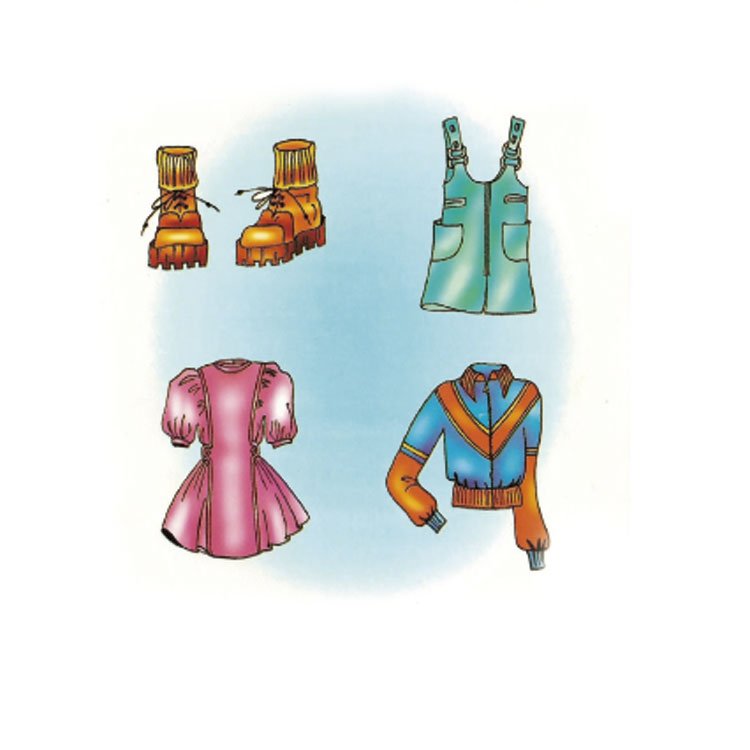 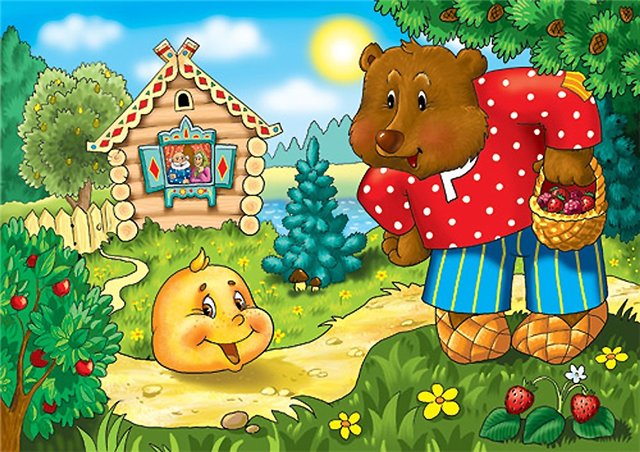 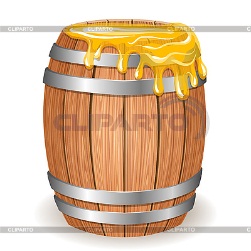 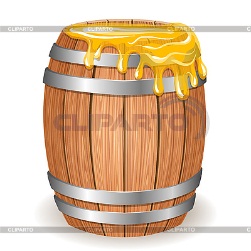 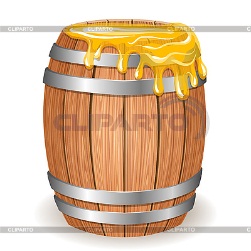 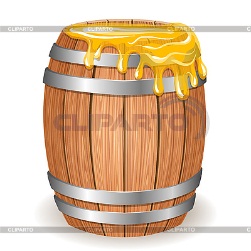 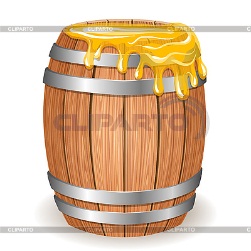 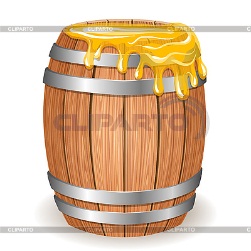 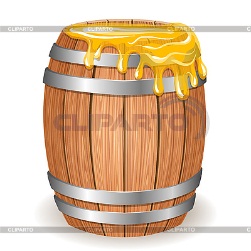 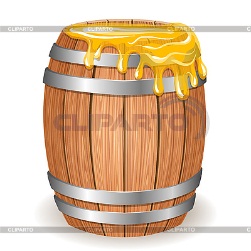 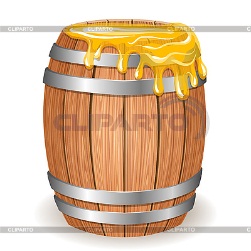 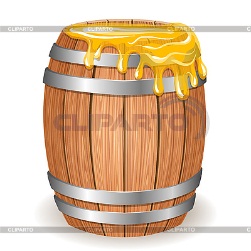 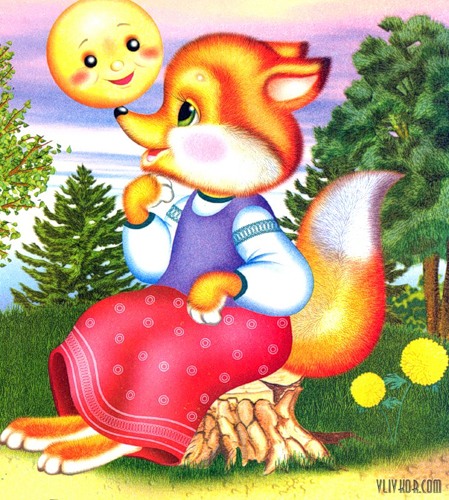 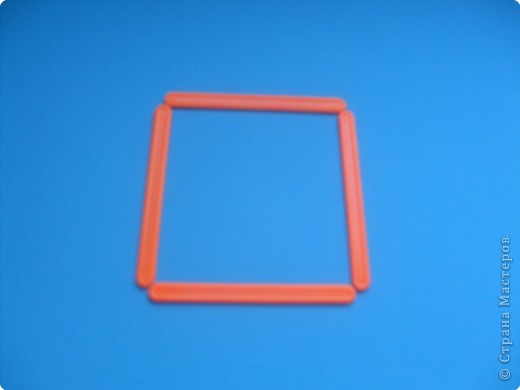 Четыре палочки сложил
И вот квадратик получил
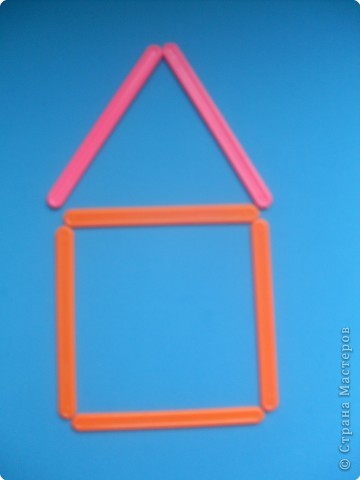 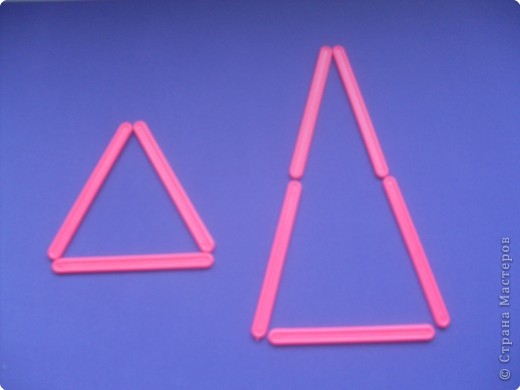 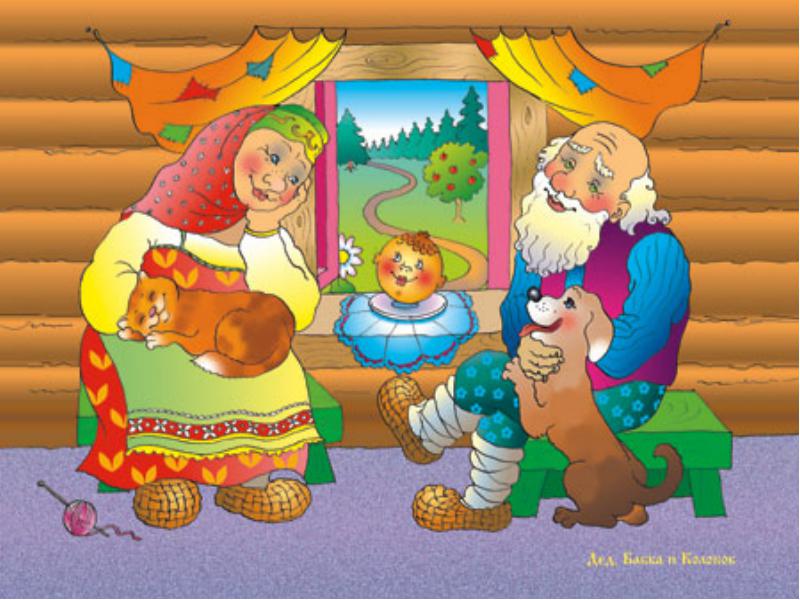